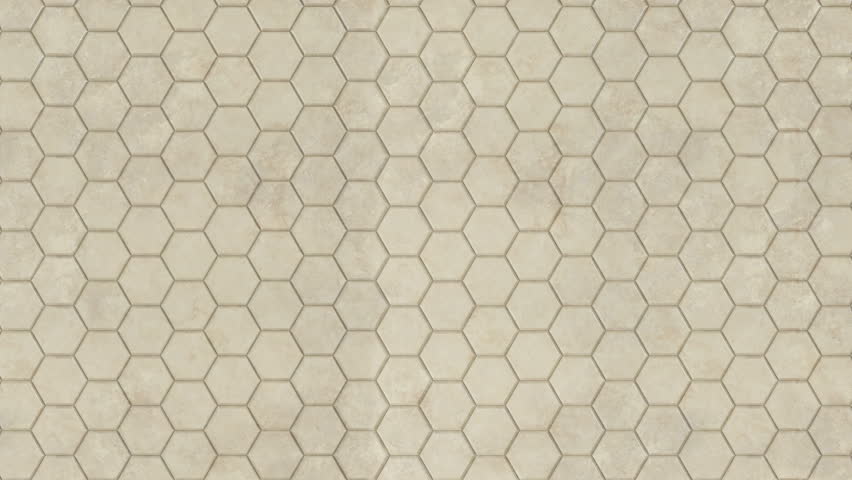 Psychological Critical Incident Training
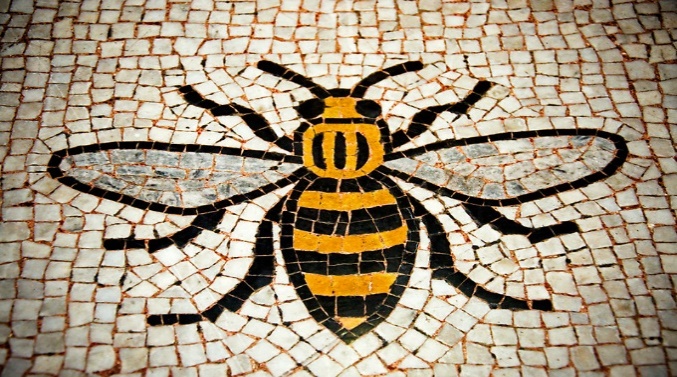 Critical Incident Response & PTSD
[Speaker Notes: PRE TRAINING QUESTIONS 

RT – 4 mins

Introduce selves / experience of working with critical incidents]
Contributors to the training
Emma Atkiss: Senior EP, Wigan
Adam Baron: EP, Salford
Bernice George: Senior Practitioner EP One Education Manchester
Emma Harding: Principal EP Bury
Katie Moran: EP, Cheshire West and Chester
Martin Powell: Lead EP Stockport
Claire Russell: Principal EP Salford
Nadia Tabassum: EP, Bury
Rona Taylor: Senior EP, Salford
Nicola West: Principal EP Cheshire East
Corinne Winters: Senior EP Stockport
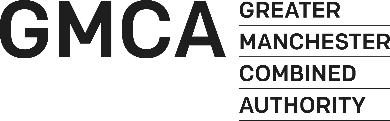 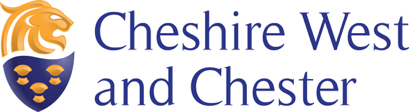 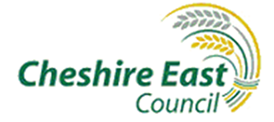 [Speaker Notes: RT – 1 min]
Overview of the training and objectives
To enable school leaders to be prepared to manage critical incidents
To enable school leaders to assess their schools strengths and areas for development
To empower school leaders to contain grief and trauma
To develop a city wide network of support
[Speaker Notes: RT – 2 mins]
Health Alert: Emotive Content
Trust and confidentiality;
Respect each other;
Encourage each other;
We need to be mindful and patient with others in the group; 
Be responsible for getting your own needs met;
Give everyone a chance to speak;
EPs available today
[Speaker Notes: RT – 2 mins 

Would like to have discussions with people sharing experiences – importance of confidentiality

Opt out if you need to

Mobiles off

Anything else to add?]
Youtube clip of Longfella poet

https://www.youtube.com/watch?v=PszMmYpQjPo
[Speaker Notes: RT – 5 mins 
A poem inspired by the Arena event.]
What happened?
On 22 May 2017, 22-year-old British Muslim Salman Ramadan Abedi detonated a shrapnel-laden homemade bomb at the exit of Manchester Arena following a concert by American singer Ariana Grande.
250 people were injured
59 people were taken to hospital
23 people critically injured
22 people were killed
[Speaker Notes: LK – 3 mins 

How many people here had pupils, staff who were present at the concert or know people who were?

So, what did happen on 22nd May

READ SLIDE 

It was an event that filled are hearts with horror and pride in equal measures. 

Horror – that someone could do this to our children and that this could happen in our city. 

Pride – as the poem suggests, in our community and the solidarity in the face of adversity, and in our schools and our profession.]
Funding
Dfe has funded the regions Educational Psychology Services to further develop the school workforce
Aim is to use this opportunity to develop and enable a network of expertise across GM and beyond
[Speaker Notes: LK – 1 min 
Claire Russell our PEP developed a bid that was approved by the Department for Education. 

As a result, all authorities in the region received a small pot of funding to deliver training. The purpose of this training is to develop out workforce, to support on another in Salford and to enable a network of expertise across greater manchester.]
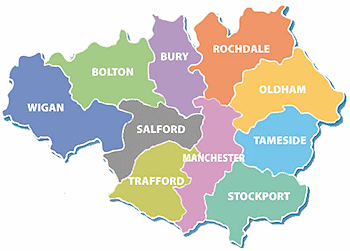 Manchester
Bury
Salford
Rochdale
Oldham
Stockport
Trafford
Wigan
Blackburn with Darwen
Cheshire West & Chester
Cheshire East
[Speaker Notes: LK – 1 min 

These are the EP services that are working together on this training. 
The reason that Eps are planning the training to be region wide is in response to learning from previous incidents such as the Omar bombing which emphasised that mixed messages across regions were problematic. 

And to support the workforce in being prepared to contain trauma and the symptoms of PTSD and to recognise when more specialist support may be necessary.]
The thing about leaders….
When it happens in your school community you will be impacted – trauma impairs judgement
People in leadership roles are often more likely to normalise and fail to ask for support when it is required (not always)
Leaders report a huge sense of responsibility to get it right … we all just want to get it right


Video of a personal account from a Head Teacher.
[Speaker Notes: RT – 2 mins 
We all want to get it right – don’t read slide!]
A definition of a Critical Incident
A critical incident is defined as: ‘A sudden or unexpected event that has the potential to overwhelm the coping mechanisms of a whole school or members of the school community. A serious or significant event, it is likely to be outside the range of normal human experience and would be markedly distressing to anyone in or directly involved with the school community’ (Beeke, 2011, p.13).
This definition focuses on traumatic events that happen within a school context and typically affect multiple people. More generally a critical incident is an event that impacts on the school community.
[Speaker Notes: RT – 2 mins 

Ask them to read? – yes 

The incident might not happen in the school.

Impact of witnessing.

Contrast bereavement eg, child’s grandma dying – very distressing for them.  Not a critical incident.]
A Critical Incident may be defined as a single incident or sequence of incidents which:
Are sudden and unexpected
Contain real or imagined threats to a person
Are likely to overwhelm usual coping mechanisms
Cause significant impact or disruption
[Speaker Notes: RT – 2 mins 
What Salford EPS offer

EP Crit team will offer a visit within 24 hours, following your request.  We’ll sit alongside you to support you with the tough day.

Be aware that a Crit is likely to be traumatic for some people – but not all.]
Critical Incidents affecting schools may include:
The death or significant injury of a pupil or members of staff through murder, assault, sudden death or suicide.
A serious accident involving pupils and school personnel on or off school premises.
A violent attack or violent intrusion onto school premises.
A disaster in the community, e.g. transport accident, terrorism.
A disaster affecting a community such as an international incident or war based deaths, which may occur in a distant part of the globe but have a local community affect.
[Speaker Notes: RT – 2 mins 

Some examples of critical incidents.  Have a read through.

Ask for a show of hands, who’s experienced on of these?]
What are the typical needs of those affected by Critical Incidents?
Acknowledgement and recognition 
Information
Opportunity to talk
Formal and informal rituals 
Routines and normality 
Return and reintegration

(Parkinson, 1997)
[Speaker Notes: CR – 2 mins]
Critical Incident Response work draws on…….
Advanced skills in communication
An understanding of the support network (including the strengths and resources of internal staff)
Good planning over time
An understanding of bereavement and loss
An understanding of trauma
[Speaker Notes: CR – 2 mins 


ARENA INCIDENT WAS MULTILAYERED THERE WERE BEREAVEMENT TRAUMA AND COHESION ISSUES]
Overview of your response to a Critical Incident
Communication
Support
Monitoring
[Speaker Notes: RT – 1 min 

3 important tasks when responding
Communication- staff, pupils and parents 
Support- identify who is most vulnerable
Monitoring the well being of those you have identified]